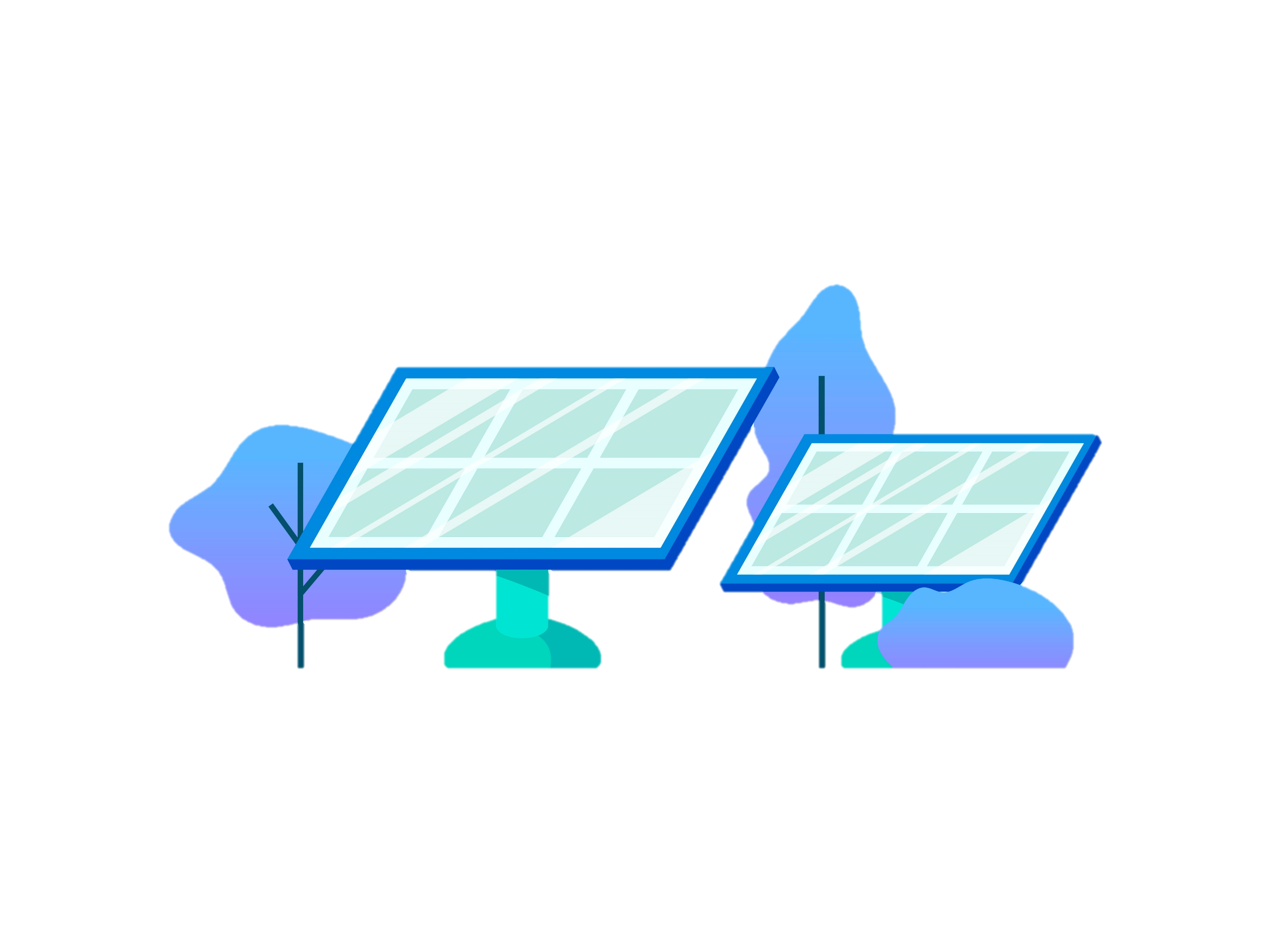 Technologie solárních článků
Vítězslav Heger
Fotoelektrický jev
Kvantový jev
  1921 – A. Einstein
Intenzita x vlnová délka
Vnitřní a vnější
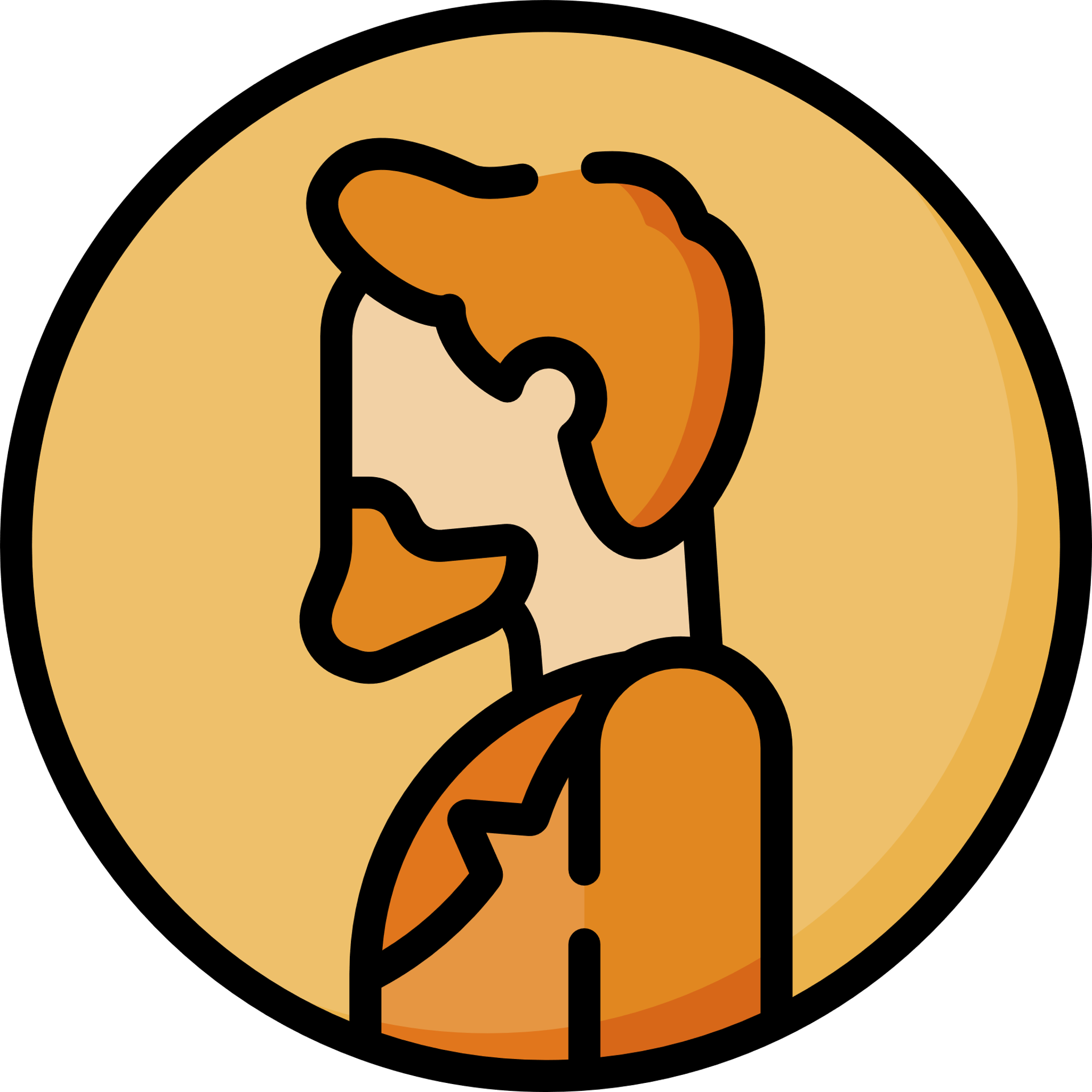 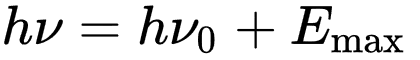 Autor: Wolfmankurd – en:Inkscape, CC BY-SA 3.0, https://commons.wikimedia.org/w/index.php?curid=2072934
29.05.2020
2
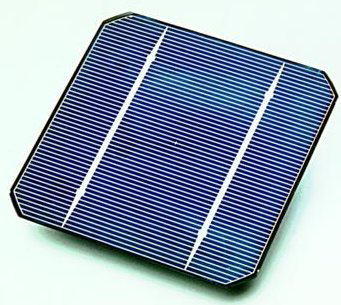 Fotovoltaický článek
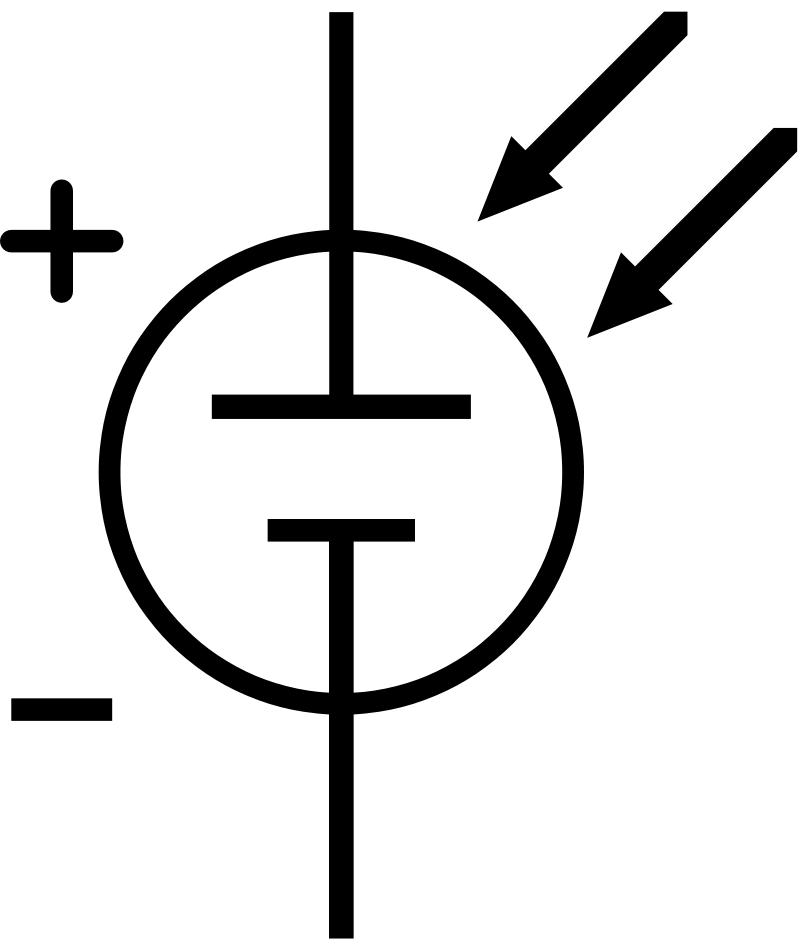 29.05.2020
3
Fotovoltaický článek
29.05.2020
4
By Cyferz at English Wikipedia, CC BY 3.0, https://commons.wikimedia.org/w/index.php?curid=17902127
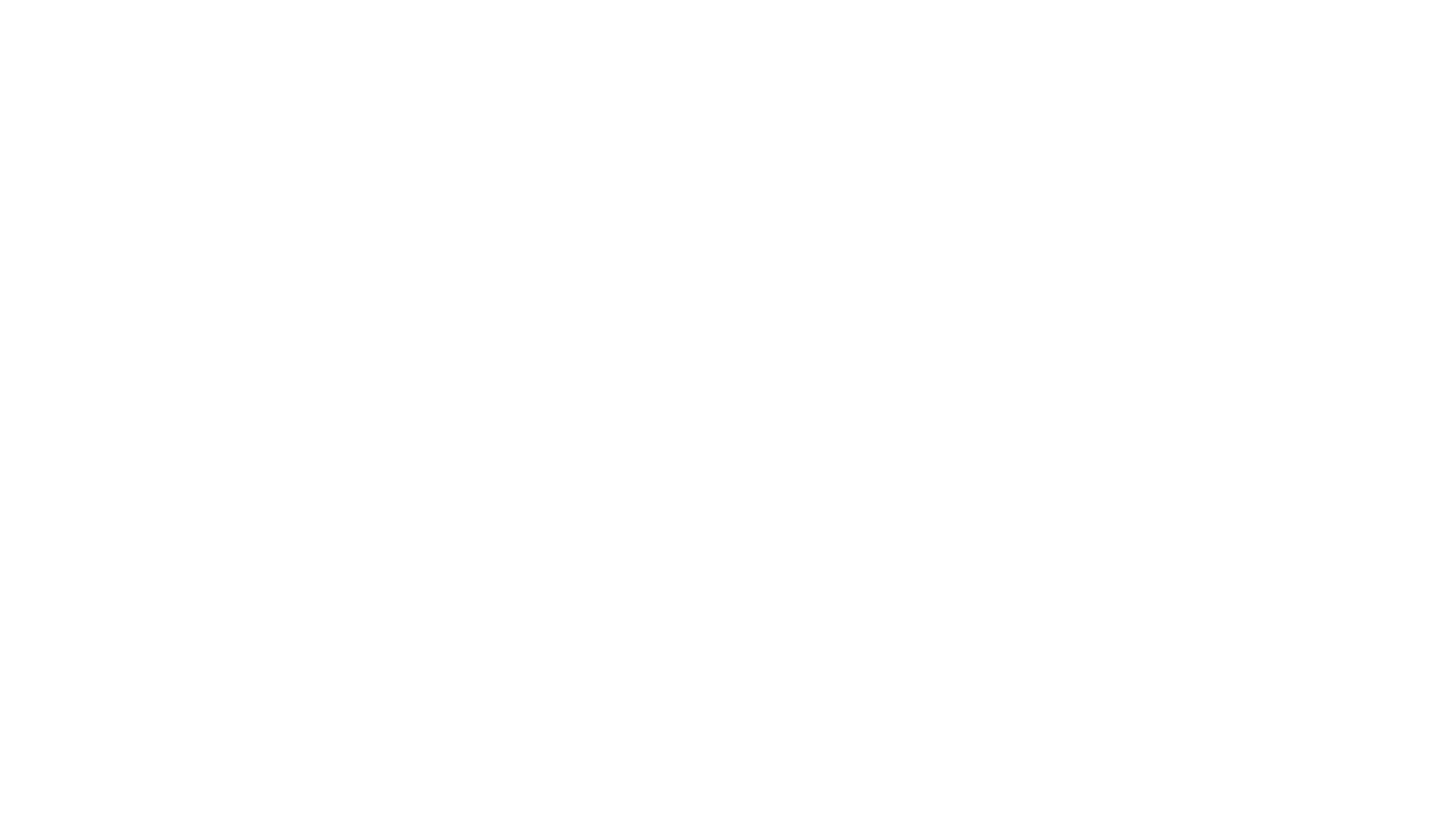 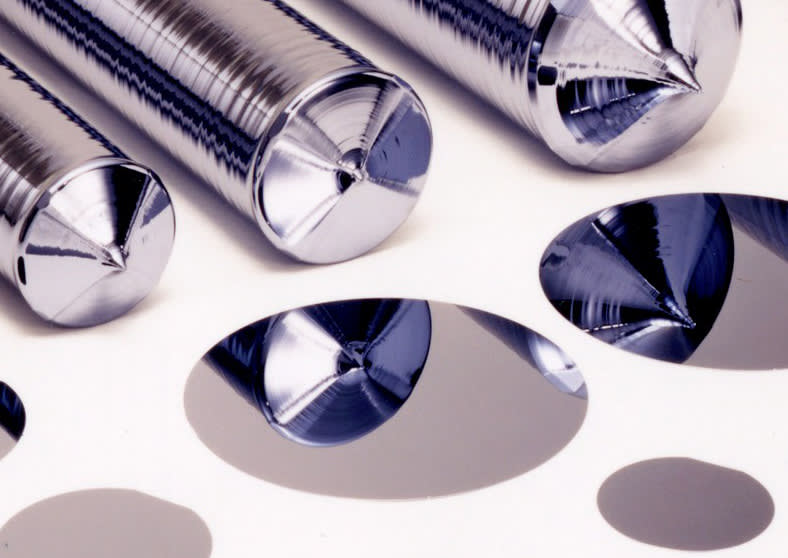 Křemík
Monokrystalický křemík (c-Si)
Polykrystalický křemík (mc-Si)
Ribbon silicon – tenký film, nižší účinnost (15%)
Black silicon – zvýšení absorpce, nižší šířka zakázaného pásu
29.05.2020
5
Ribbon Silicon
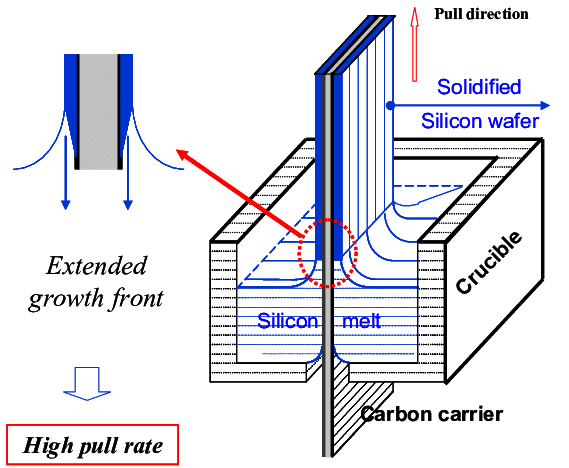 Development of solar cells on RST-ribbons - Scientific Figure on ResearchGate. Available from: https://www.researchgate.net/figure/Schematic-of-the-RST-ribbon-production-technique_fig2_224113498 [accessed 28 May, 2020]
29.05.2020
6
Tenké vrstvy
Nižší spotřeba materiálu, více vrstev
Ohebné, lehké
Kratší životnost

Křemík – levné, neefektivní 
CdTe – lépe absorbuje, jednoduchá výroba, toxické
GaAs – lépe absorbují, méně citlivé na teplotu (koncentrátor)
CIGS – vysoká absorpce, levné, účinné, citlivé na vlhko
29.05.2020
7
Další materiály
29.05.2020
8
Fotovoltaické střešní krytiny
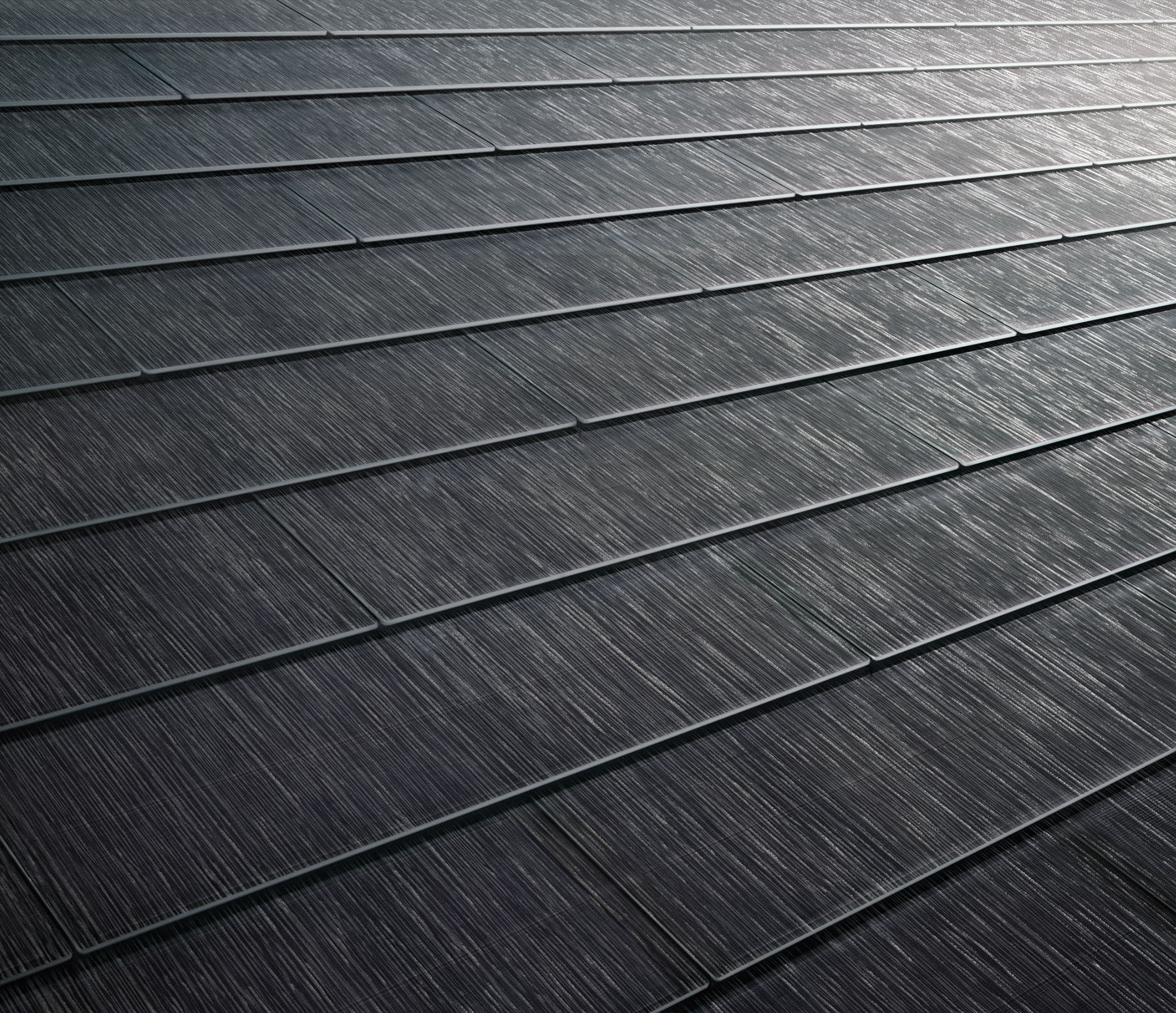 Building-integrated photovoltaics 
tenké vrstvy – CIGS - 12 %
c-Si – 20%

+Estetické 
+ 2v1
Zatím nepříliš rozšířené
Náročná instalace, rekonstrukce, cena
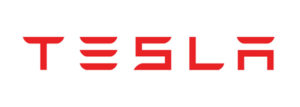 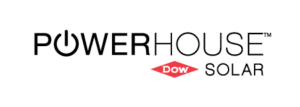 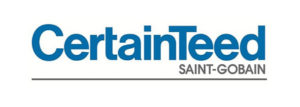 29.05.2020
9
Transparentní články
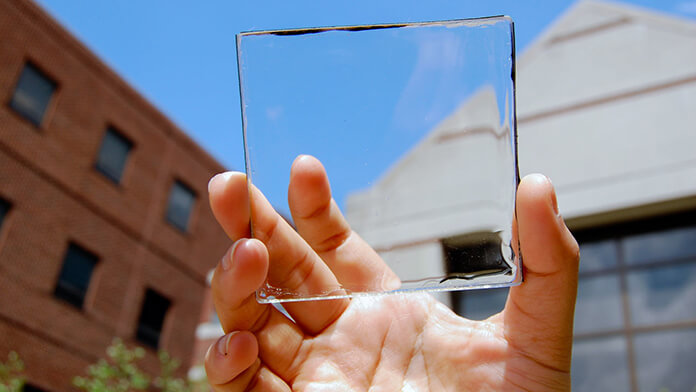 Transparent luminescent solar concentrator
10 %


Částečně transparentní 
–60% 
-7%
Semi-transparent perovskite 


Solární žaluzie
29.05.2020
10
By Own work. - Fraunhofer ISE, Report, current editiondata from archived edition, July 28, 2014, page 18, Public Domain, https://commons.wikimedia.org/w/index.php?curid=35756530
29.05.2020
11
29.05.2020
12
Převzato z: https://www.nrel.gov/pv/assets/pdfs/best-research-cell-efficiencies.20200406.pdf
By Rfassbind - Own work, based on Hanjin's 2013-version (en español), amended with average sales prices for 2014 and 2015.Original source data1977–2013: Bloomberg, New Energy Finance, (archived)2014: based on average sales price of $0.36/watt on 26 June 2014 from EnergyTrend.com2015: based on average sales price of $0.30/W on 29 April 2015 from EnergyTrend.comcompare to current spot-market prices here., Public Domain, https://commons.wikimedia.org/w/index.php?curid=33592736
29.05.2020
13
By Own work, Rfassbind - Data sources in chronological order (year-end figures):1992-1995: wikipedia article growth of photovoltaics–collected figures of 16 main markets, including Australia, Canada, Japan, Korea, Mexico, Western European countries, and the United States.1996-1999: BP-Statistical Review of world energy, 2014 (XLS-spread-sheet).2000-2013: SPE (former EPIA) Global Market Outlook for Photovoltaics (Report, June 2014, archived).2014: Snapshot of Global PV 1992-2014 (archive) and IHS estimates/projections for worldwide deployment in 2014 and 2015 (March 2015).2015 Averaged from several different forecasting groups, companies and organizations. Data listed in article Growth of photovoltaics2016 306.5 GW (SolarPower Europe, 2017, p.7) and 303 GW (Global Status Report 2017, Ren21, p.66, at least)2017 intallation of 98 GW PV-solar based on 2018 Snapshot of Global Photovoltaic Markets, IEA PVPS (404 GW; added 98 GW)2018 tentative projection 104 GW added per October 24, 2017 (Sums up to 404 GW + 104 GW = 508 GW). An update on actual 2018-figures should be provided in IEA PVPS Snapshot report 2019, expected to be released Spring 2019., Public Domain, https://commons.wikimedia.org/w/index.php?curid=36675622
29.05.2020
14
29.05.2020
15
Převzato z: https://oenergetice.cz/energetika-v-cr/infografika-ceska-energetika-21-stoleti
Zdroje
HALLIDAY, David, Robert RESNICK a Jearl WALKER, DUB, Petr, ed. Fyzika: [vysokoškolská učebnice fyziky]. 2. přeprac. vyd. Přeložil Miroslav ČERNÝ. Brno: VUTIUM, c2013, Svazek 2. Překlady vysokoškolských učebnic, sv. 4. ISBN 978-80-214-4123-1.
Fotoelektrický jev. In: Wikipedia: the free encyclopedia [online]. San Francisco (CA): Wikimedia Foundation, 2001- [cit. 2020-05-28]. Dostupné z: https://cs.wikipedia.org/wiki/Fotoelektrick%C3%BD_jev
Fotovoltaický článek. In: Wikipedia: the free encyclopedia [online]. San Francisco (CA): Wikimedia Foundation, 2001- [cit. 2020-05-28]. Dostupné z: https://cs.wikipedia.org/wiki/Fotovoltaick%C3%BD_%C4%8Dl%C3%A1nek
SLÁDEK, Karel. DIAGNOSTIKA PASIVAČNÍCH VRSTEV PRO KŘEMÍKOVÉ SOLÁRNÍ ČLÁNKY [online]. Brno, 2011 [cit. 2020-05-28]. Dostupné z: https://www.vutbr.cz/www_base/zav_prace_soubor_verejne.php?file_id=39081. Diplomová práce. VYSOKÉ UČENÍ TECHNICKÉ V BRNĚ. Vedoucí práce Prof. Ing. Jaroslav Boušek, CSc.
Solar Shingles: Make Your Roof Solar-Powered. Solar magazine [online]. [cit. 2020-05-28]. Dostupné z: https://solarmagazine.com/solar-roofs/solar-shingles/
Transparent Solar Panels: Reforming Future Energy Supply. Solar magazine [online]. [cit. 2020-05-28]. Dostupné z: https://solarmagazine.com/solar-panels/transparent-solar-panels/
Jae Choul Yu, Jingsong Sun, Naresh Chandrasekaran, Christopher J. Dunn, Anthony S.R. Chesman, Jacek J. Jasieniak, Semi-transparent perovskite solar cells with a cross-linked hole transport layer, Nano Energy, Volume 71, 2020, 104635, ISSN 2211-2855, https://doi.org/10.1016/j.nanoen.2020.104635.
29.05.2020
16